ミッション名称<ミッション概要及び将来の事業計画>
貴社名
Inc73
初版：2024.〇.〇.
基本情報
基本情報
（事業計画の項目は一例です。適宜変更して構いません）
事業計画
事業計画
事業計画　補足
事業計画に関する補足資料等を適宜差し込んでください。
※詳細は役割分担・スケジュール参照
ミッションスケジュール
【JAXA記入欄】
本シート及び申し込みデータシートに記載いただいた内容を基に、最新のフライトプランから打上/回収可能な便を検討後、JAXAにて内容記載します
ミッションPOC
ミッション作業
＜射場作業＞
要否を記載下さい。

＜軌道上作業＞
軌道上での宇宙飛行士の作業を記載下さい。

＜回収場作業＞
要否を記載下さい。
ミッションコンフィグレーション
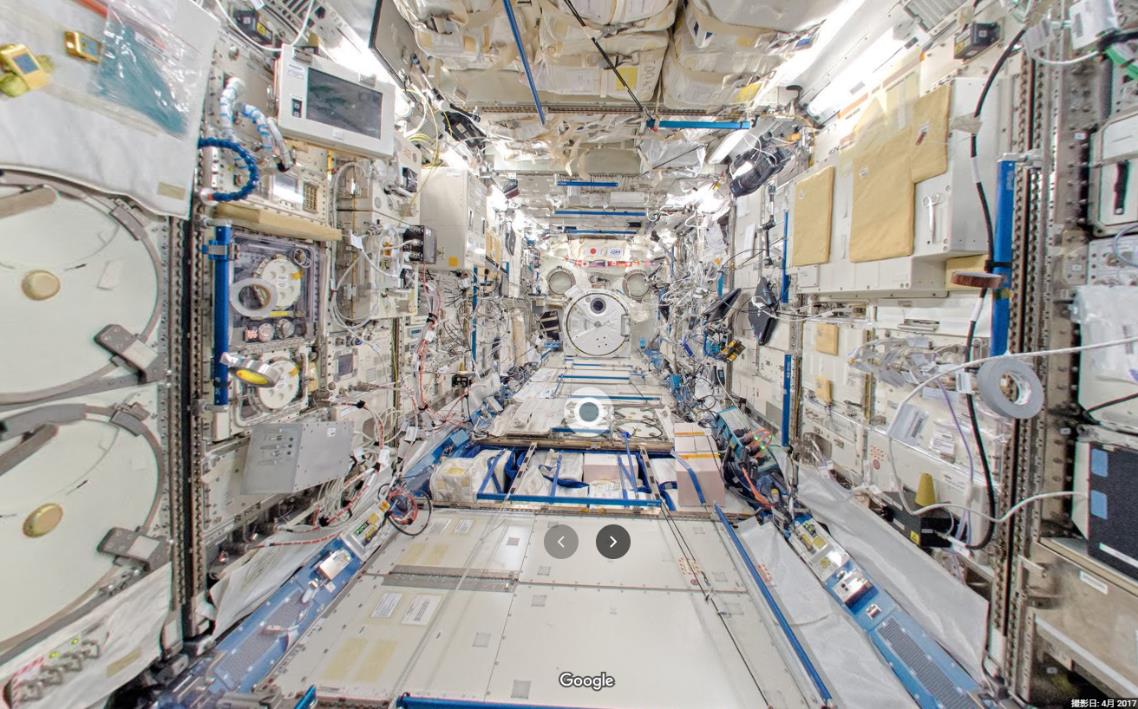 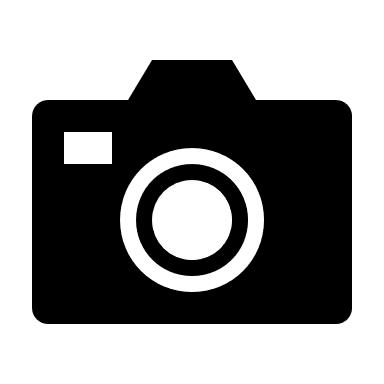 Still Camera
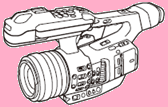 XF705
打上/回収品
使用物品
使用物品
①〇〇（市販品を宇宙仕様へ改良予定）
■サイズ(約)：　幅〇〇mm×高さ〇〇mm×奥行き〇〇mm
■重さ(約)：　　〇〇g程度
■素材：
■JAXAへの引き渡し時期：〇〇以降
■特徴：
・〇〇
・〇〇
＜打上/回収時梱包イメージ＞
梱包用のZip(LSE-ZIPXXXV)にラベル貼付
梱包はZipまたはBubbleに収納
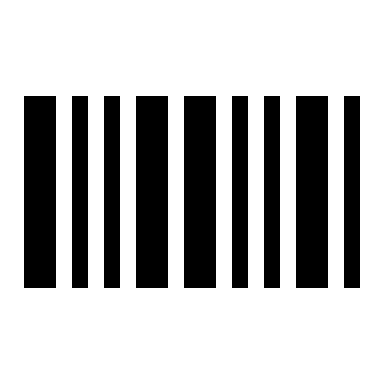 参考：https://www.
開発品の特徴
<装置特性>
※詳細はシナリオ参照
運用概要(フロー)　共通
ペイロード輸送
ビークルへの引き渡し
Item Gather
XF705セットアップ／Still Camera準備
〇〇の浮遊映像取得
使用物品軌道上保管
使用物品廃棄
運用概要
運用制約・要望・注意事項
運用準備体制
※詳細は責任分担表参照
【JAXA記入欄】
本シート及び申し込みデータシートに記載いただいた内容を基に、JAXAにて内容記載します
運用準備体制
※詳細は責任分担表参照
【JAXA記入欄】
本シート及び申し込みデータシートに記載いただいた内容を基に、JAXAにて内容記載します
実運用体制
・ユーザ実施事項
　運用モニタ：	コンソールで支援
　機材持込：	希望あり
　外部配信：	希望なし
　備考：	特になし
注意事項・確認事項
・